Statics
Balsa Wood Bridge Analysis and Testing
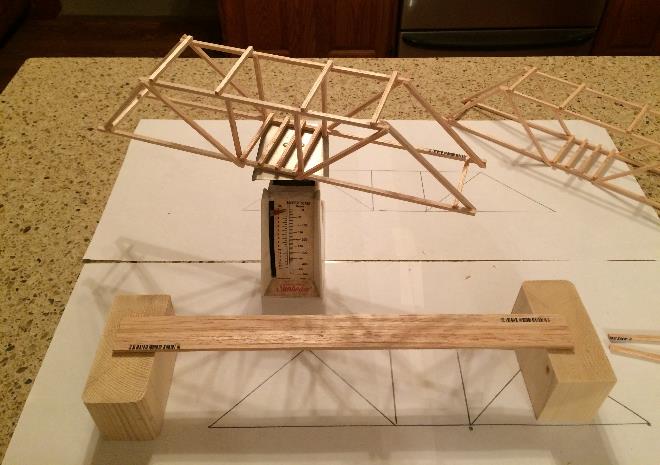 LabRat Scientific
© 2018
1
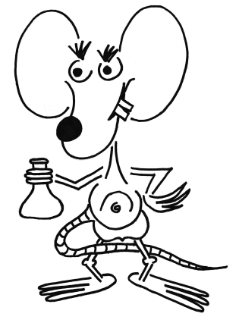 This lesson is intended to be used in conjunction with the “Method of Joints” Classroom Lesson and the companion LabRat bridge test experiment video.
2
Bridge Analysis and Load Test
A simple dual-truss bridge will be built out of square balsa wood sticks and will be loaded to failure.  A sample “Method of Joints” analysis will be completed  for the loading case below:
90⁰
90⁰
45⁰
45⁰
45⁰
45⁰
2.0  Lbs
11 inches
3
The following sign conventions and nomenclature will be used in the analyses.
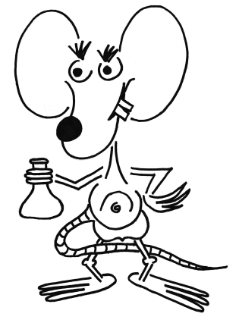 4
Method of Joints – Force Sign Convention
Y
Positive Y-Force Direction   ( + F)
Positive X-Force Direction  ( + F )
Negative X-Force Direction  ( - F )
Negative Y-Force Direction  ( - F)
X
Recall:  Forces are “vectors” and this show magnitude and direction.
5
Force Notation - Examples
Negative Direction
FBD
D
E
B
Positive Direction
Negative Direction
FAB
A
F
C
FAC
Positive Direction
The analyses will involve force variables and using this notation can help avoid confusion.
6
Method of Joints – Compression and Tension Convention
If the Force Vector is pointing towards the pin joint, then the member is in Compression.
If the Force Vector is pointing away from the pin joint, then the member is in Tension.
7
Trigonometry Review
Forces will be assessed in the horizontal and vertical axes.  As such, forces along a diagonal member will have to the broken down into their horizontal and vertical components.
Hyp
Opp   =  Hyp * Sin ϴ2
Sin ϴ   =   Opp / Hyp
Cos ϴ  =   Adj / Hyp
Tan ϴ  =   Opp / Adj
ϴ2
90⁰
Adj   =  Hyp * Cos ϴ2
Opp2  +  Adj2  =  Hyp2
8
Generally speaking, truss problems are “static” in nature, which means nothing is moving.  Under these circumstances any summed forces in the X-direction or Y-direction must add up to zero (no net force).

				∑ Fy   =   0 
				∑ Fx   =   0

If there are no net forces acting on any point, Newton says that point will not experience any changes in its motion.  Since we assume the points are initially at rest, this means the points will remain at rest…
9
System Free Body Diagram (FBD)
The first step is to determine the FBD for the entire system to identify reactive forces.
E
D
B
A
F
C
1.0 Lb
1.0 Lb
1.0 Lb
1.0 Lb
Load
Resulting Supporting Force
Resulting Supporting Force
10
E
D
B
A
F
C
1.0 Lb
1.0 Lb
Load
1.0 Lb
1.0 Lb
In this system FBD the upward forces are equal and opposite the downward forces.  This means the system is in static equilibrium.
Resulting Supporting Force
Resulting Supporting Force
11
We begin the Method of Joints analysis by selecting a joint (point) to start with.  A Free Body Diagram for that point is developed and then the forces are analyzed.

You need to start with a joint that has at least one force defined.
12
Free Body Diagram (FBD) of Point A on the bridge structure:
B
FAB
45⁰
45⁰
We want to calculate the forces in the two truss members that are joined at Point A.  These forces are defined as FAB and FAC .
A
FAC
C
A
1.0 Lb
1.0 Lb
1.0 Lb
1.0 Lb
To do this, we set the sum the forces in the X-direction equal to zero and set the sum of the forces in the Y-direction to zero…
1.0 Lb
13
Analysis of Point A
The 1.0 lb supporting force is known from the system FBD.
FAB
45⁰
45⁰
-  FAB * Sin (45)
Sum the Forces in the Y-direction ( ∑ Fy ):
45⁰
45⁰
∑ Fy   =   ( + 1.0 )  +   ( -  FAB * Sin (45) )   =   0
A
∑ Fy   =   ( + 1.0 )  +   ( -  FAB * 0.707 )   =   0
+ 1.0   =    FAB * 0.707
1.0 Lb
FAB   = + 1.0 / 0.707
FAB   =   1.41 lbs
The direction of the FAB force vector was assumed.  Since the mathematics generated a positive (+) FAB the assumed direction was correct.  Had the result been negative we would have had to reverse the direction of the FAB arrow…
14
Analysis of Point A
Now we need to assess the horizontal (X-direction) forces:
FAB
Sum the Forces in the X-direction ( ∑ FX )
45⁰
45⁰
∑ Fx   =   ( - FAC )  +   ( - FAB * Sin (45) )   =   0
FAC
A
∑ Fx   =   (- FAC )  +   ( - FAB * 0.707 )   =   0
- FAB * Sin (45)
+ FAC    =   - FAB * 0.707
+ FAC    =   - 1.41 * 0.707
FAC   =   - 1.0 lbs
Since the sign for FAC is negative (-1.0 lbs), the assumed direction for FAC was incorrect.  As such the force arrow for FAC in the diagram above needs to be flipped…
15
Analysis of Point A
Now we need to assess the horizontal (X-direction) forces:
FAB
Sum the Forces in the X-direction ( ∑ FX )
45⁰
45⁰
∑ Fx   =   ( - FAC )  +   ( - FAB * Sin (45) )   =   0
FAC
A
∑ Fx   =   (- FAC )  +   ( - FAB * 0.707 )   =   0
- FAB * Sin (45)
+ FAC    =   - FAB * 0.707
+ FAC    =   - 1.41 * 0.707
FAC   =   - 1.0 lbs
Since the sign for FAC is negative (-1.0 lbs), the assumed direction for FAC was incorrect.  As such the force arrow for FAC in the diagram above needs to be flipped…
16
Analysis of Point A
This is the force in Member AB.  The direction of the arrow indicates this beam is in compression.
FAB   =   1.41 lb
FAC  =   1.0  lb
A
This is the force in Member AC.  The direction of the arrow indicates this beam is in tension.
1.0 Lb
A member in compression could start to bend and eventually buckle if it is not strong enough to resist the force.  This is a failure mode to look for during testing…
17
Free Body Diagram (FBD) of Point B on the bridge structure:
D
B
FBD
B
45⁰
FAB = 1.41 lb
45⁰
We want to calculate the forces in the three truss members that are joined at Point B.  We already calculated one of the forces (FAB).  The other two forces are defined as FBC and FBD .
A
45⁰
C
FBC
1.0 Lb
1.0 Lb
1.0 Lb
1.0 Lb
Once again we sum the forces…
18
Analysis of Point B
Knowing FAB  the other forces on Point B can be determined by once again summing forces.
B
45⁰
FAB = 1.41 lb
45⁰
FBC * Sin (45)
Sum the Forces in the Y-direction ( ∑ Fy ):
45⁰
FAB * Sin (45)
∑ Fy   =   ( + FAB * Sin (45) )  +   ( +  FBC * Sin (45) )   =   0
FBC
∑ Fy   =   ( + 1.41 * Sin (45) )  +   ( +  FBC * Sin (45) )   =   0
∑ Fy   =   ( + 1.0 )  +   ( + FBC  *  0.707 )   =   0
FBC  *  0.707   =    - 1.0
FBC  =  - 1.41 lbs
The negative sign indicates the assumed direction for the force in FBC  is incorrect.  The force arrow for FBC in the diagram above needs to be flipped…
19
Analysis of Point B
Knowing FAB  the other forces on Point B can be determined by once again summing forces.
B
45⁰
FAB = 1.41 lb
45⁰
FBC * Sin (45)
Sum the Forces in the Y-direction ( ∑ Fy ):
45⁰
FAB * Sin (45)
∑ Fy   =   ( + FAB * Sin (45) )  +   ( +  FBC * Sin (45) )   =   0
FBC
∑ Fy   =   ( + 1.41 * Sin (45) )  +   ( +  FBC * Sin (45) )   =   0
∑ Fy   =   ( + 1.0 )  +   ( + FBC  *  0.707 )   =   0
FBC  *  0.707   =    - 1.0
FBC  =  - 1.41 lbs
The negative sign indicates the assumed direction for the force in FBC  is incorrect.  The force arrow for FBC in the diagram above needs to be flipped…
20
Analysis of Point B
Now the X-direction forces are summed.  Notice that this equation involves three forces.
B
FBD
45⁰
FAB = 1.41 lb
45⁰
45⁰
FBC
FBC * Sin (45)
FAB * Sin (45)
Sum the Forces in the X-direction ( ∑ Fx ):
∑ Fx   =   ( + FAB * Sin (45) )  +   ( -  FBC * Sin (45) )  +  ( - FBD )  =   0
∑ Fx   =   ( + 1.41 * Sin (45) )  +   ( -  1.41 * Sin (45) )  +  ( - FBD )  =   0
∑ Fx   =   ( + 1.0 )  +   ( - 1.0 )  +  ( - FBD )   =   0
This is an interesting result.  Beam BD is not off-setting any forces in the structure…
FBD   =    0
21
Analysis of Point B
B
FBD  =  0
45⁰
FAB = 1.41 lb
45⁰
FBC  =  1.41 lb
The analysis indicates that Beam BC is providing the necessary X-direction and Y-direction balancing forces required for static equilibrium.
22
Free Body Diagram (FBD) of Point C on the bridge structure:
D
B
FBC = 1.41 lb
FCD
45⁰
C
There are several members joined at Point C.  We already know the forces in two of the members and we know there is an external force (-1.0 lb).
45⁰
A
F
C
FCF
FAC  =  1.0 lb
1.0 Lb
1.0 Lb
1.0 Lb
1.0 Lb
We sum forces once again to calculate the unknown forces FCD and FCF  …
1.0 Lb
23
Analysis of Point C
FBC = 1.41 lb
Several of the forces acting on Point C are known from the previous calculations.  Once again we sum the forces…
45⁰
C
FAC  =  1.0 lb
45⁰
FCF
- FBC * Sin (45)
Sum the Forces in the X-direction ( ∑ Fx ):
∑ Fx   =   ( - FBC * Sin (45) )  +   ( +  FAC )  +  ( - FCF )  =   0
∑ Fx   =   ( - 1.41 * Sin (45) )  +   ( +  1.0 )  +  ( - FCF )  =   0
∑ Fx   =   ( - 1.0 )  +  ( + 1.0 )  +  ( - FCF )   =   0
FCF   =    0
24
Analysis of Point C
FBC = 1.41 lb
FCD
45⁰
FBC * Sin (45)
C
45⁰
Sum the Forces in the Y-direction ( ∑ Fy ):
1.0 Lb
∑ Fy   =   ( + FBC * Sin (45) )  +   ( - 1.0 )  +  ( + FCD )  =   0
∑ Fy   =   ( + 1.41 * Sin (45) )  +   ( -  1.0 )  +  ( + FCD)  =   0
∑ Fy   =   ( + 1.0 )  +  ( - 1.0 )  +  ( + FCD )   =   0
FCD   =    0
25
Forces in the Members of the Test Bridge
FBD  =  0
D
E
B
FAB =  1.41 lbs
Compression
FCD  =  0
FCB =  1.41 lbs
Tension
A
F
C
FAC =  1.0 lbs
FCF  =  0
Tension
These are the forces in the members when a 2.0 lb load is placed on top of Member CF.  All of the member forces will increase as the load is increased.  An analysis of the right-hand side of the truss will yield the same results.
26
FBD  =  0
D
E
B
FAB =  1.41 lbs
Compression
FCD  =  0
FCB =  1.41 lbs
Tension
A
F
C
FAC =  1.0 lbs
FCF  =  0
The analysis seems to indicate that Member CD and Member EF could be removed without reducing the strength of the truss.  This can be tested…
Tension
This is not the case for Member BD and member CF since they are critical to the rigidity of the truss – even though they carry no loads…
27
Bridge models can be built and tested to see if the vertical zero-force members have an effect on the strength of the structure.
28
Experimental Test Bridges
Bridge A  (Plank)
Bridge B
Bridge C
29
Materials
1/8” square balsa wood sticks  (36” long)
White Glue
Hobby Knife (sharp)
Paper (for making templates)
Vertical supports (2x4 segments to ensure trusses are parallel when joined

Load Test Rig (see side) – buckets, small tables, boxes could be used
Load Beam (2x2 segment or similar)
Load container
String
Load (sand, rocks, other…)
Scale (to measure the weigh of the load when bridge fails)
30
Bridge Construction
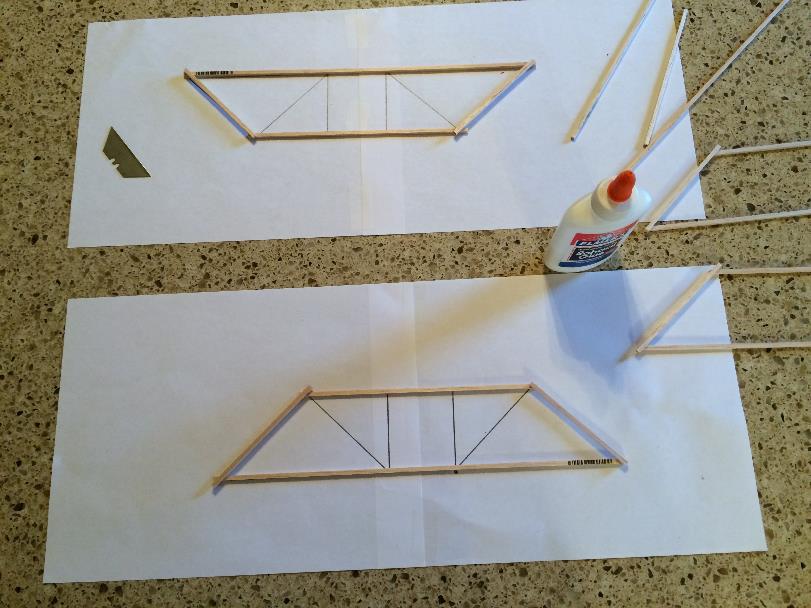 Paper templates were made to help ensure the trusses were constructed (nearly) identical.

The outer members were assembled first and allowed to dry.
31
Bridge Construction
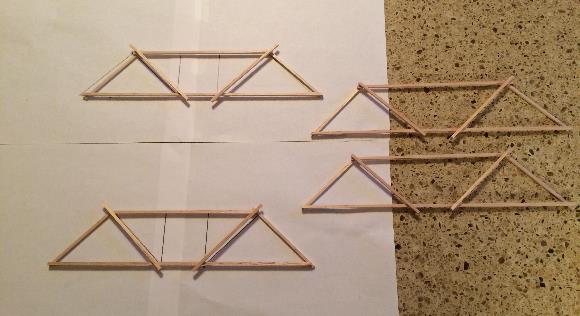 Once the glue had dried, the internal diagonal members were added.
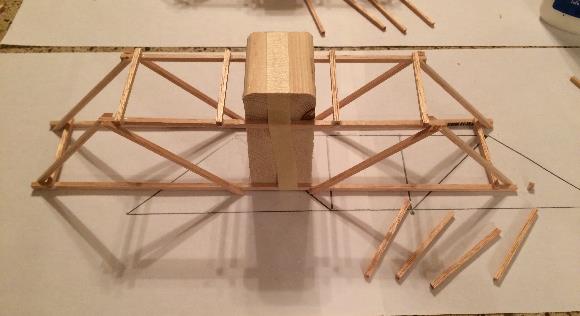 The two trusses had dried, the were attached to a vertical support so that cross members could be added to join the trusses together.  It is important that the two trusses are vertical.
32
Bridge Construction
One bridge was built without the vertical members at the center.
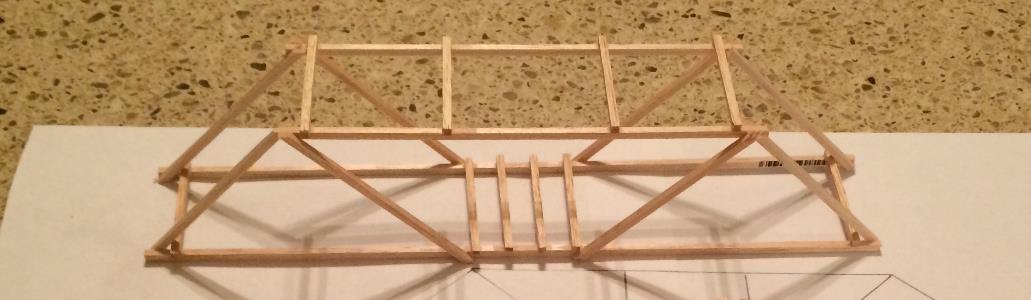 One bridge was built with the vertical members at the center.
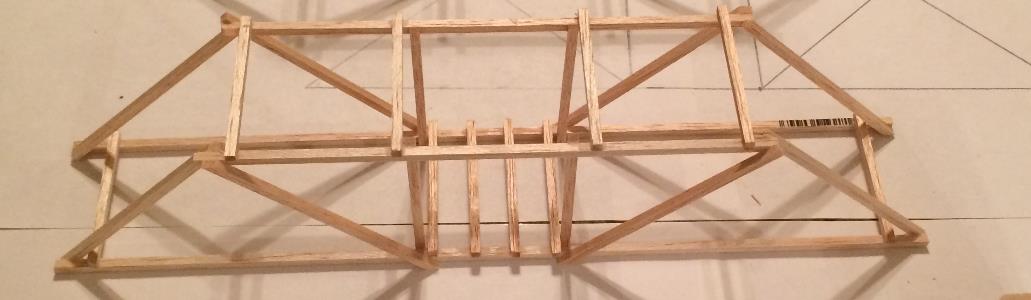 33
Bridge Construction
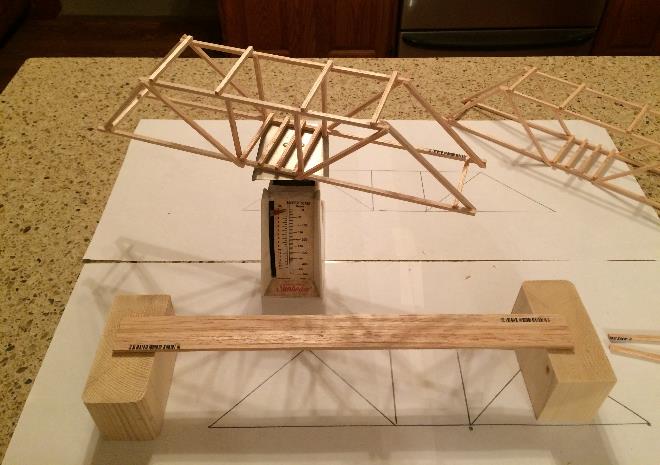 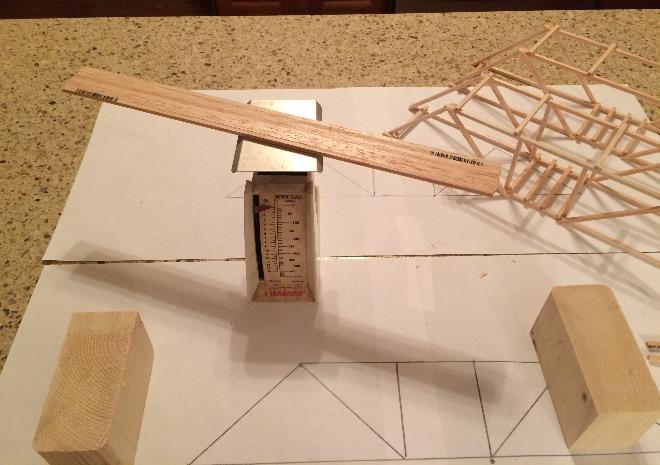 A flat plank bridge was built to demonstrate the value of the truss configuration.  Sticks were used to make the plank.  The number of sticks was dictated by the needed weight of the bridge.
For the experiment, all of the trusses need to contain the same amount of material so a 1 to 1 comparison can be made.  The two truss bridges were nearly identical in weight.
34
Load Test Rig
A load stand was created so the bridges could be tested in a controlled manner.
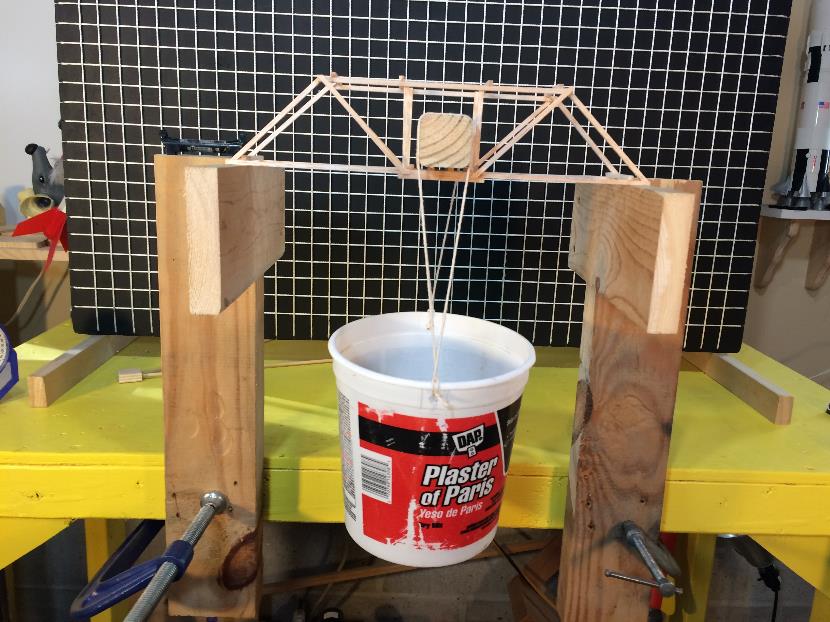 Small rocks were placed in the container to apply the load to the bridge.  The bridges were tested to failure.
The container was hanging from a stiff 2x2 wood bar in an attempt to make sure no asymmetrical loads are applied to the bridges.
35
Hypotheses
H1 - The plank bridge should fail under the smallest load since it does    
         not take advantage of the truss structure.
H2 - The two truss bridges should fail at nearly the same load since the 
         center vertical members were determined to carry no load.
36
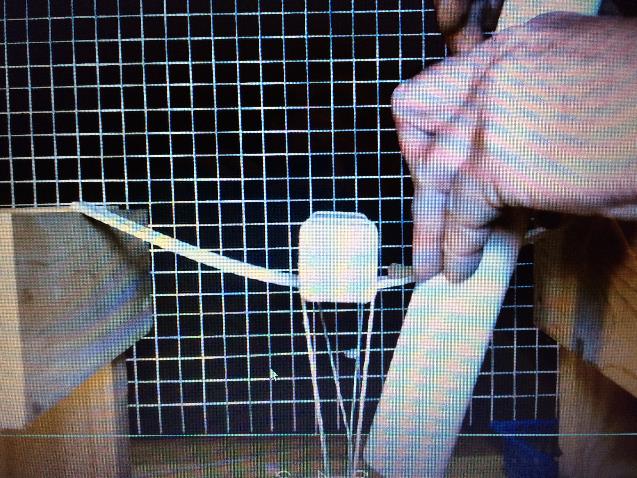 Bridge-A (Plank) underwent a significant amount of bending before it failed.

The load at failure was 8.0 lbs
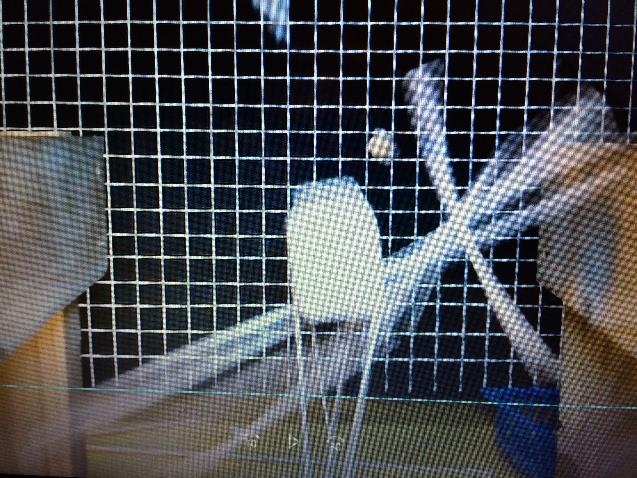 37
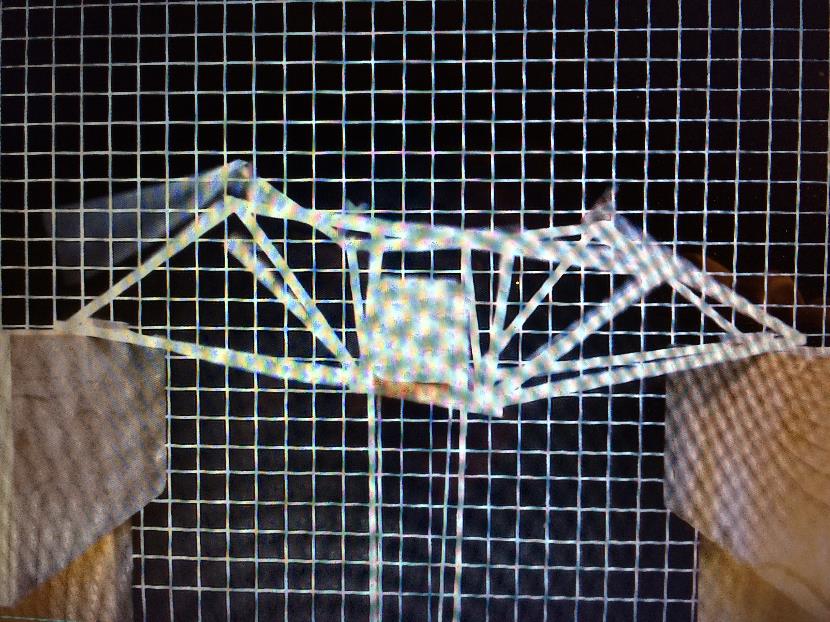 Bridge-B (Truss w/ vertical members) was very stiff and flexed very little upto the point of failure.   

The load at failure was 12.6 lbs
38
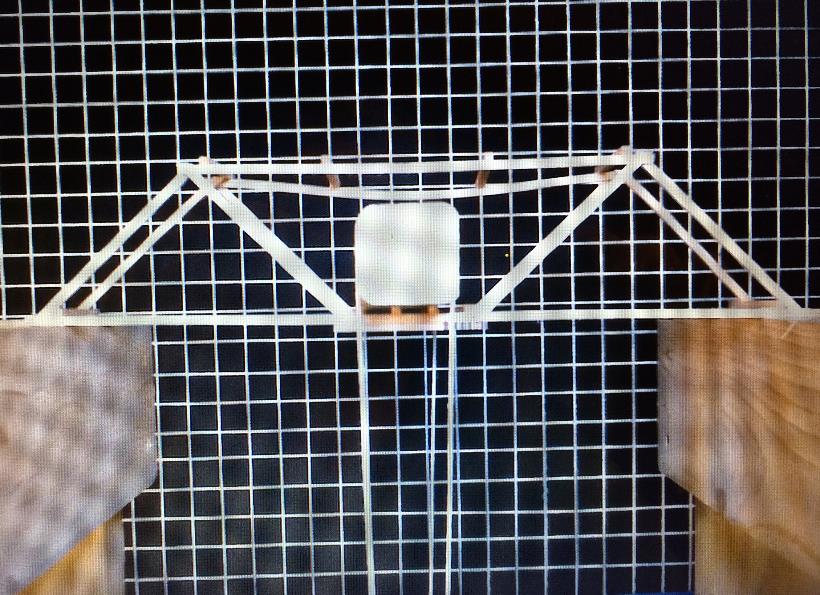 Bridge-C (Truss w/o vertical members) was not as stiff as Bridge-B.  In this image it is apparent that the rear, upper horizontal member had developed a significant bow just prior to failure.   

The load at failure was 10.6 lbs
39
The bridge with the vertical members was the strongest and most efficient structure.
40
Hypothesis 1
Proven to be CORRECT.
The truss structures could carry more load and thus were the more efficient structures.
41
Hypothesis 2
Proven to be INCORRECT.
The analysis is for a “perfect” structure where all angles are precise, the structure remains perfectly vertical, all joints have the same strength, and all members have the same strength.  The actual models were not “perfect”.
As indicated in the summary of member loads, it was suggested that the zero-load members were necessary for structural integrity.  As the bridges were loaded, small initial asymmetries caused off-ideal alignments and loading which ultimately caused the zero-load members to become loaded.  The vertical members in Bridge-B kept the top horizontal members from flexing and allowed the structure to hold more load.
42
Conclusions
A truss structure will carry more load than a simple plank structure of the same weight and material.
Truss structures tend to be stiff and can fail with little warning.
In general, zero-load members are important to the structural integrity of a truss structure and thus should not be removed from the design.
Theoretical analyses are only as good as the assumptions made.  The assumption that the actual structure will be ideal is not a sound assumption.
Actual structures, no matter how carefully they are built, are not going to be “perfect”.
43